Жизненный цикл шумозащитного экрана
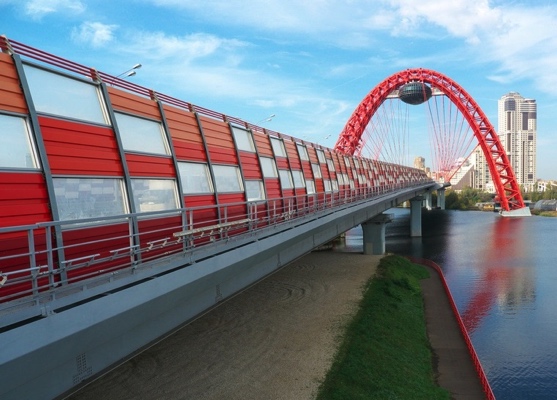 Докладчик Федяев Алексей Анатольевич
Цели и задачи:
увеличение продолжительности срока эксплуатации шумозащитных экранов
повышение качества проектных и строительно-монтажных работ
повышение качества производства конструкций шумозащитных экранов
увеличение технико-экономических показателей
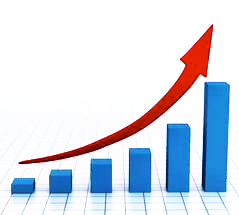 Основные ошибки  при проектировании и строительстве, сокращающие сроки эксплуатации шумозащитных экранов:
Расположение экрана на дороге с принятием минимально допустимых расстояний между элементами дороги

Отсутствие организованного водоотвода в местах установки шумозащитных экранов.

Укрепление пространства между покрытием автодороги и шумозащитным экраном посевом трав.

Ошибки при выборе показателей бетонов

Ошибочный выбор способов анкеровки креплений конструкций шумозащитных экранов.

Выбор конструкций экранов только по наличию сертификатов соответствия и конструкций с минимальными показателями.
механические повреждения конструкций шумозащитных экранов при очистке снега
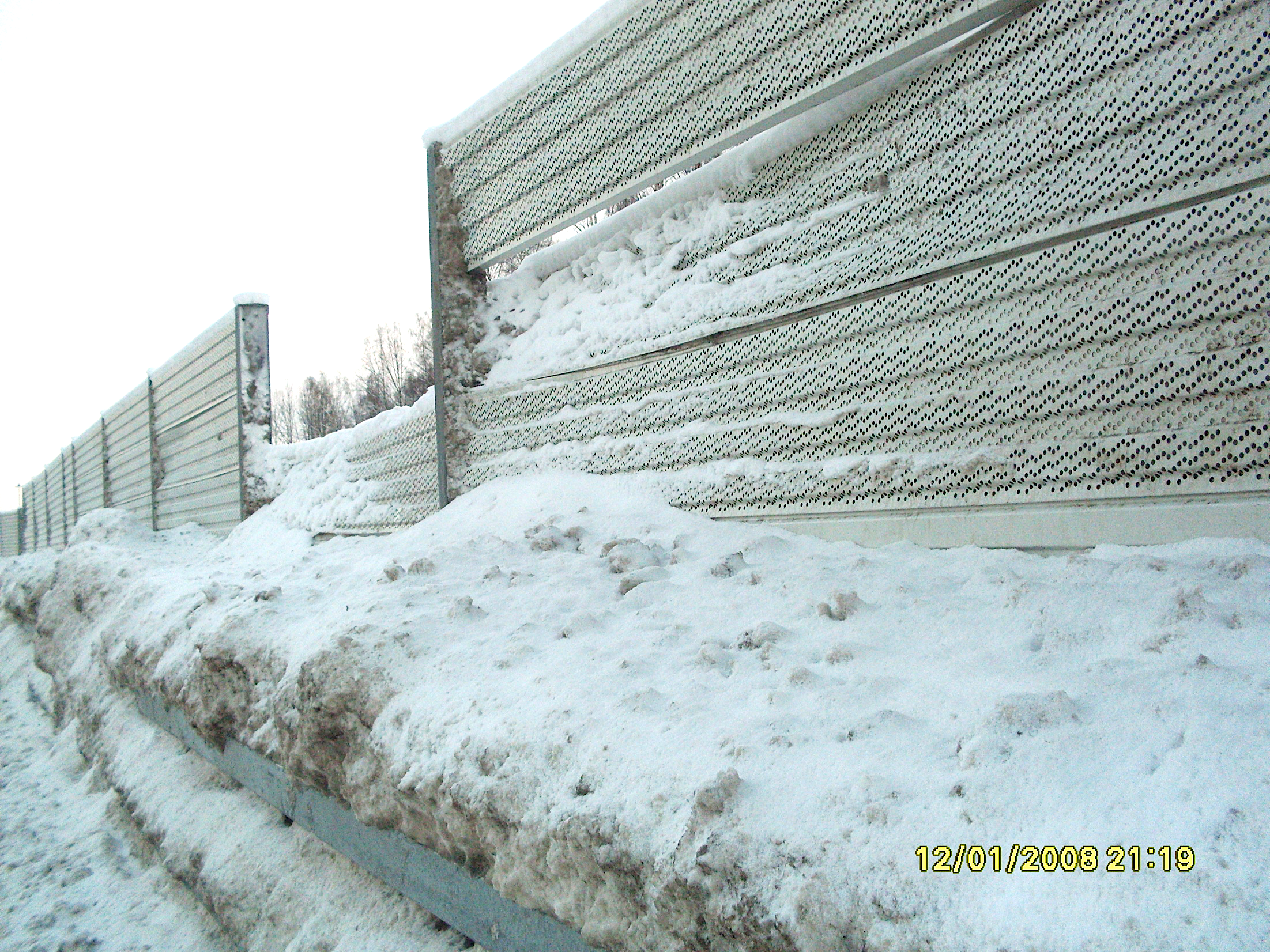 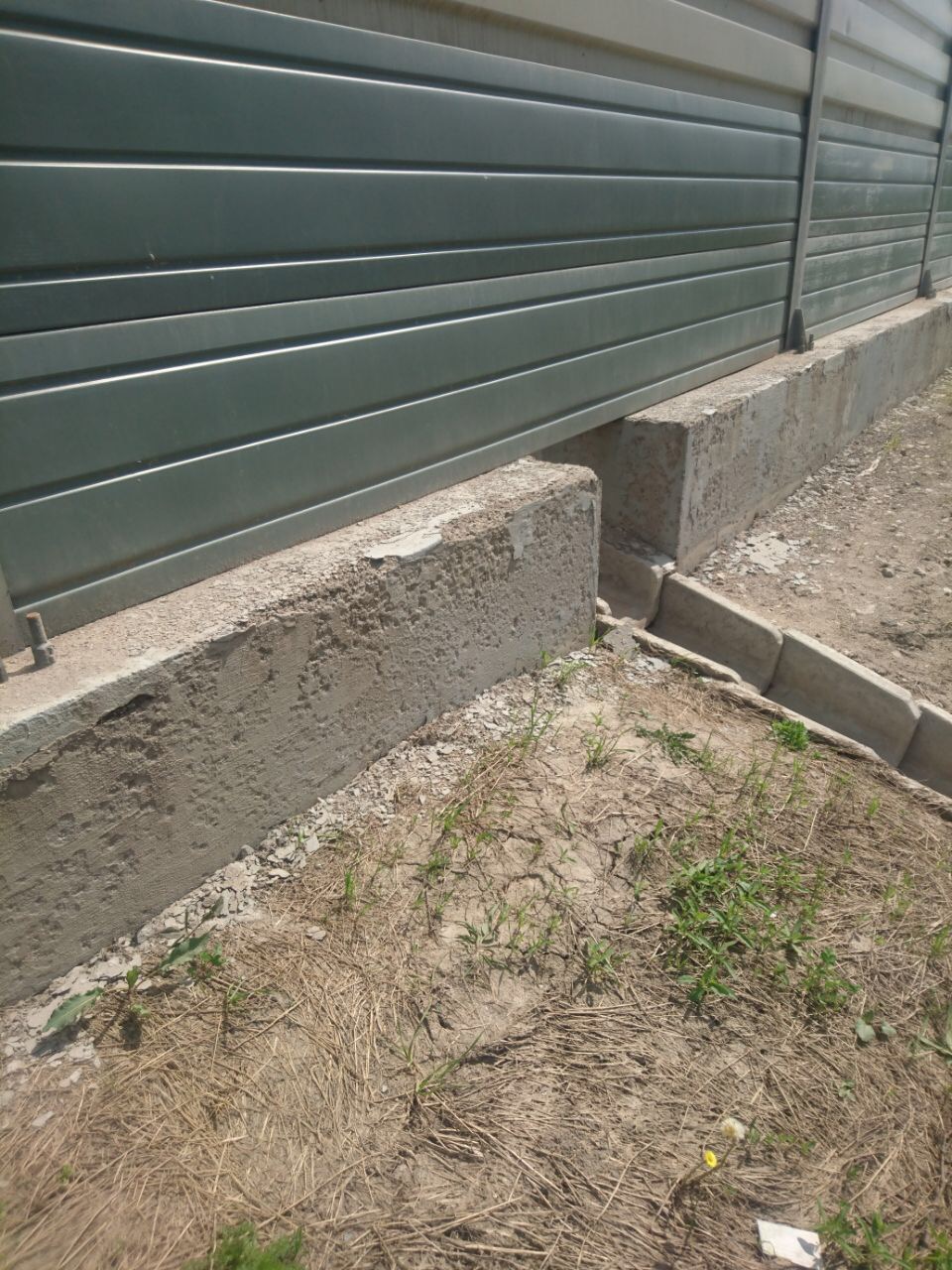 разрушение бетонных фундаментов от воздействия реагентов при эксплуатации
разрушение декоративно-защитного покрытия шумозащитных экранов
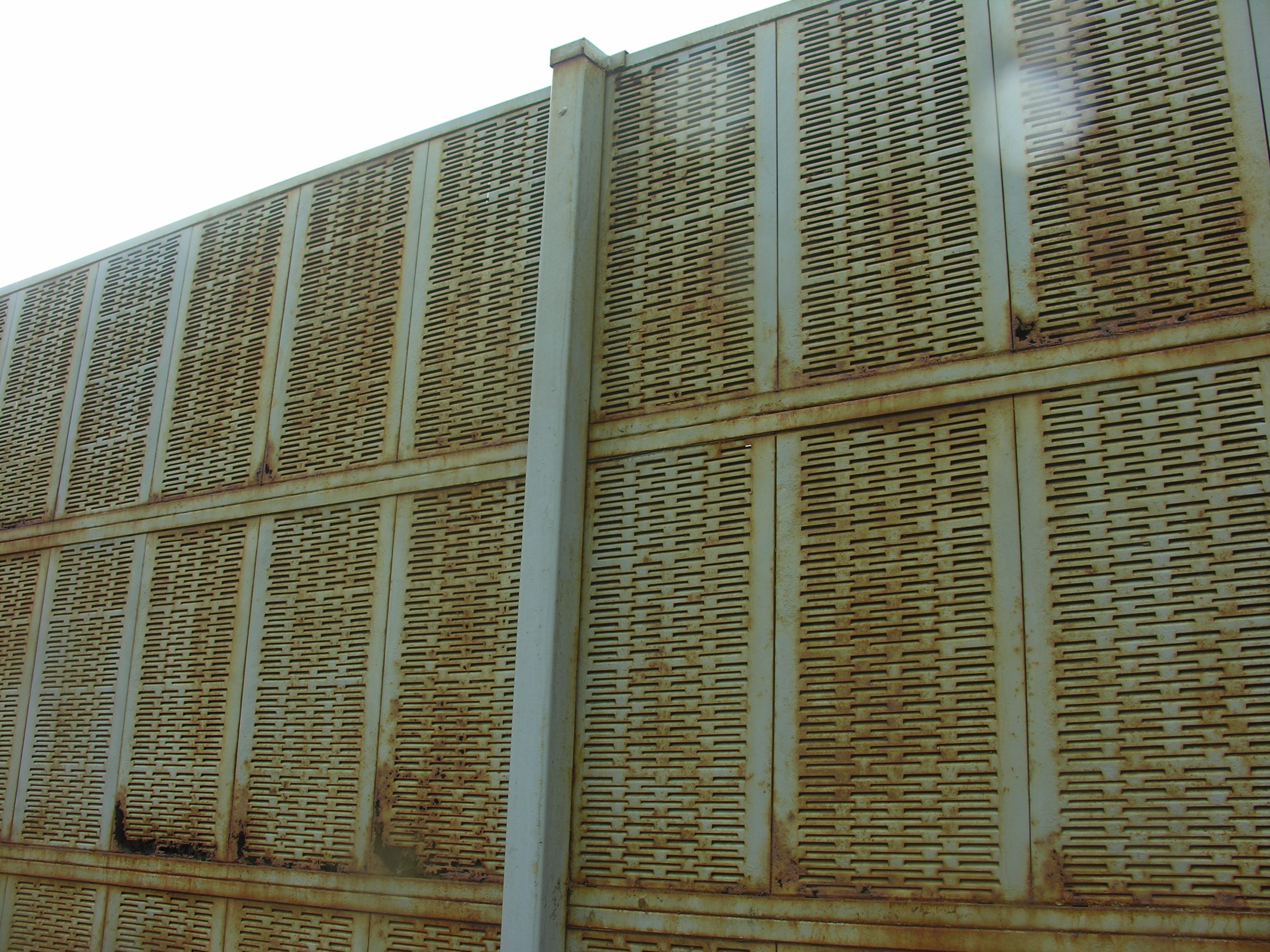 неправильный выбор способ анкеровки конструкции экрана
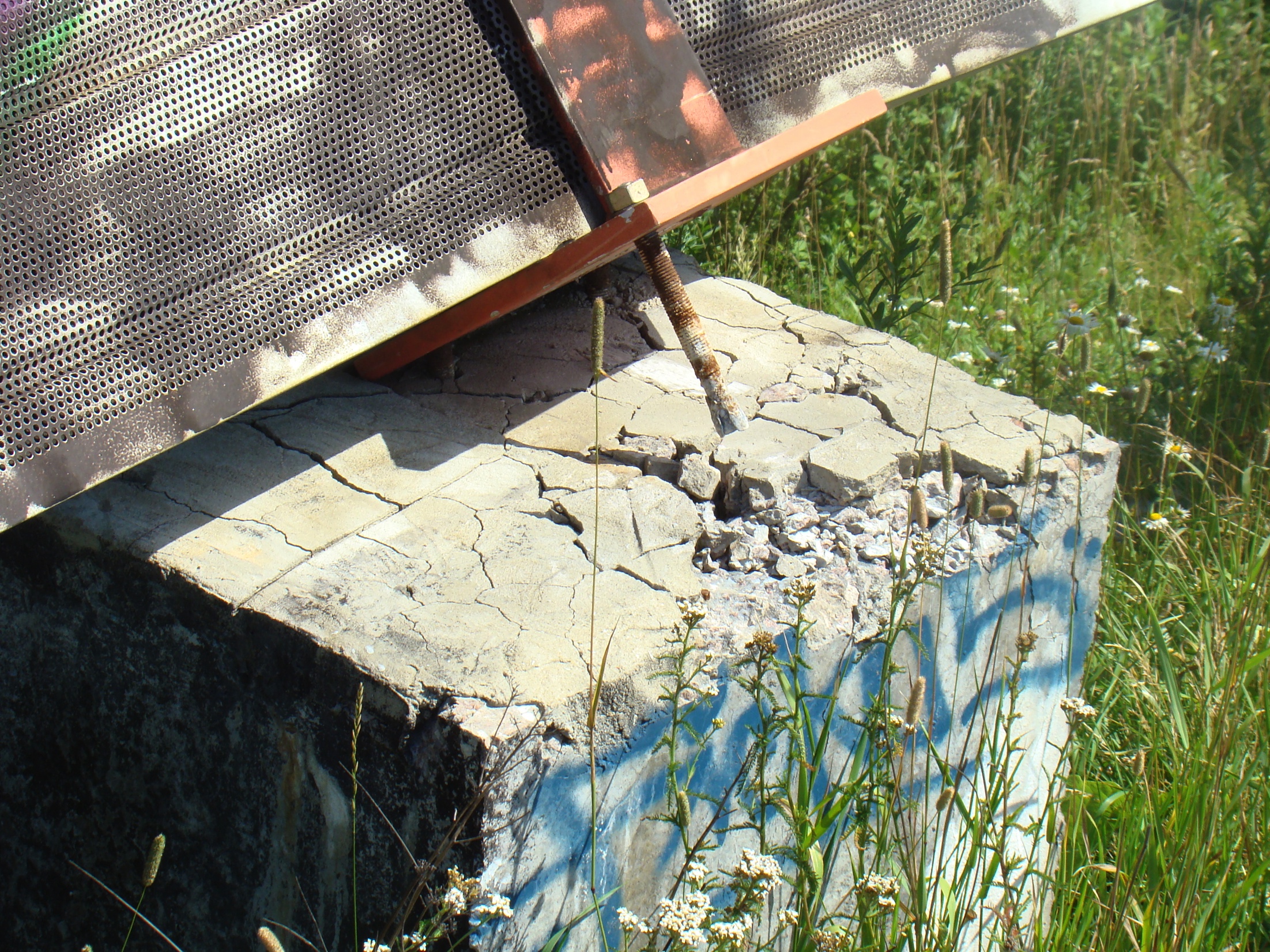 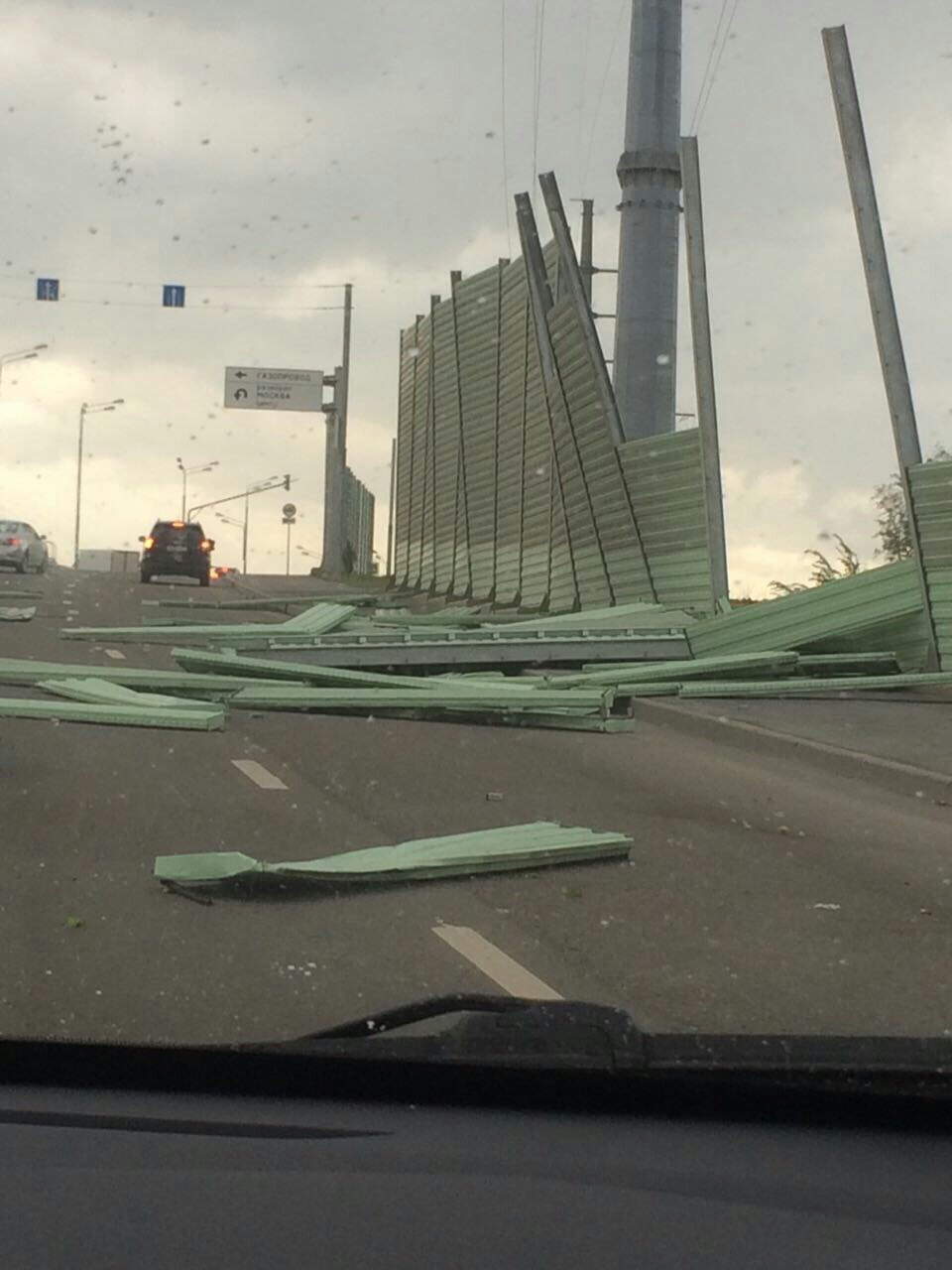 разрушение полотна акустического экрана
Мероприятия обеспечивающие длительный срок эксплуатации шумозащитных экранов:
строгое соблюдение требований нормативной документации

применение высококачественных бетонных смесей, соответствующих требованиям нормативных документов, посещение и аудит бетонных заводов, согласование карт подбора бетонных смесей;

применение безусадочных монтажно-подливочных смесей с полимерной фиброй и высокими показателями по морозостойкости;

применение несущих стальных  горячеоцинкованных конструкций;


применение в конструкции шумозащитных экранов композитных материалов в местах наиболее подверженных воздействию негативных факторов;

посещение и аудит производства по изготовлению конструкций шумозащитных экранов с проверкой всех технологических процессов и составлением соответствующих отчётов для Заказчика;

выдача рекомендаций по эксплуатации, транспортировке и хранению конструкций шумозащитных экранов;

применение химических анкеров только при невозможности установки анкерных болтов.
Применение высококачественных и композитных материаловв конструкции экранов
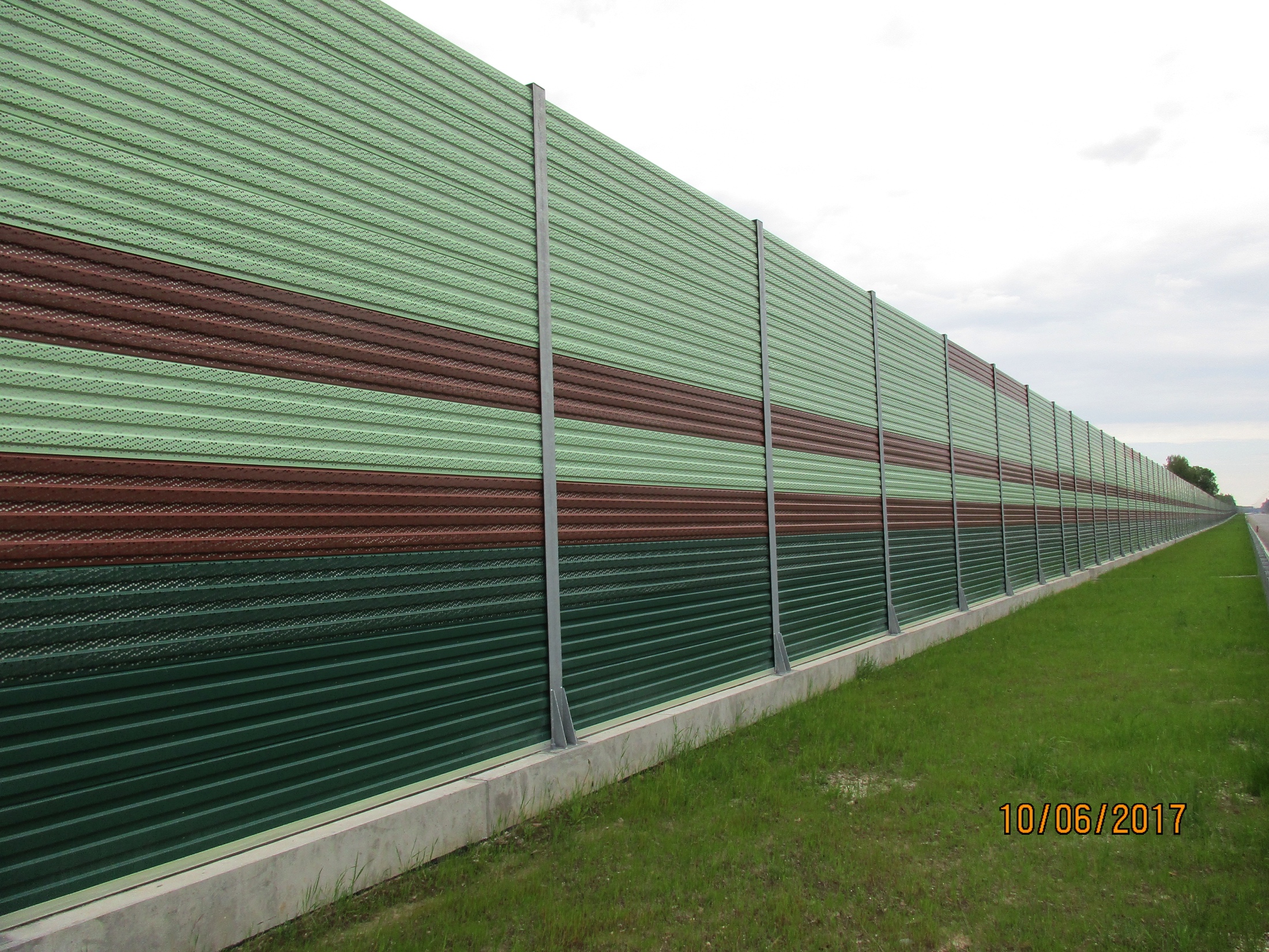 Шумозащитные экраны с применением композитных  материалов со сроком эксплуатации более 15 лет.
М 1 «Беларусь»
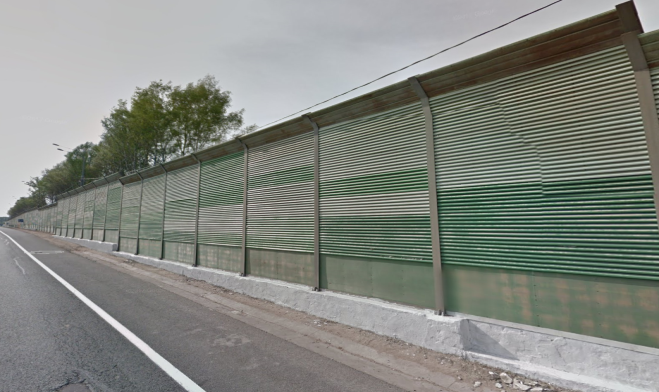 М 4 «ДОН»
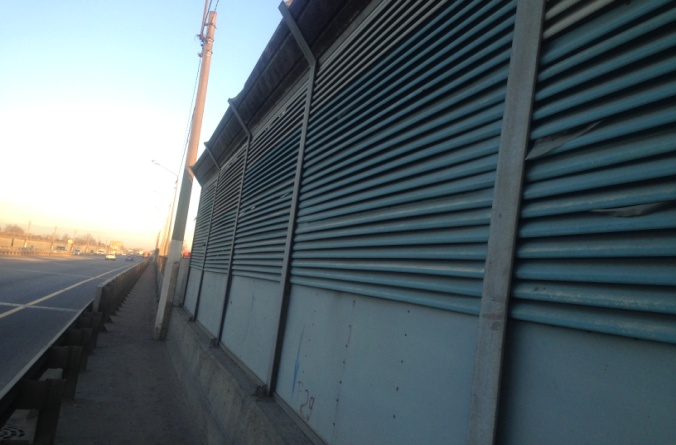 М 10 «РОССИЯ»
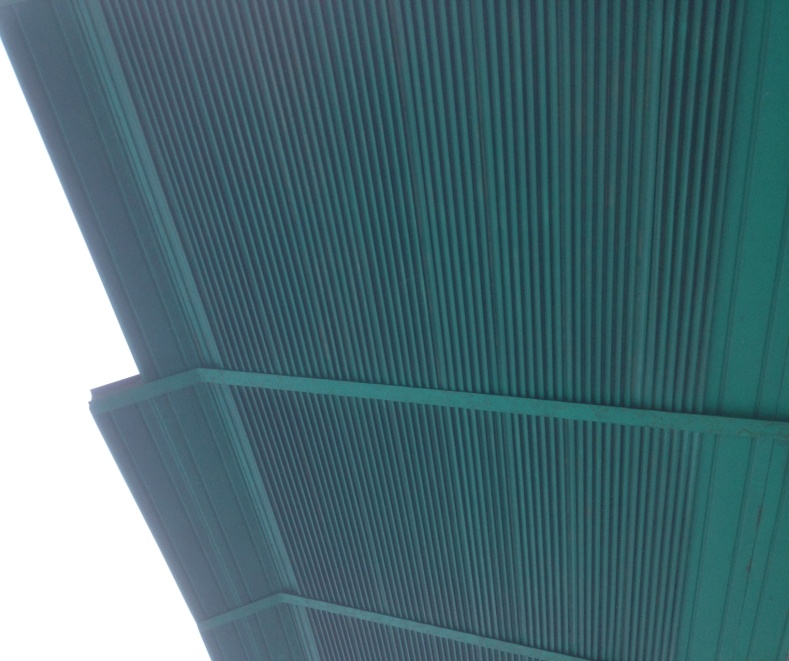 М 7 «ВОЛГА»
Москва ул. Беговая
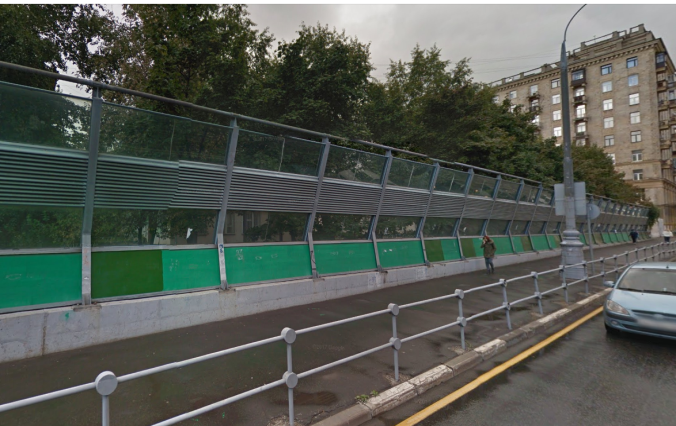 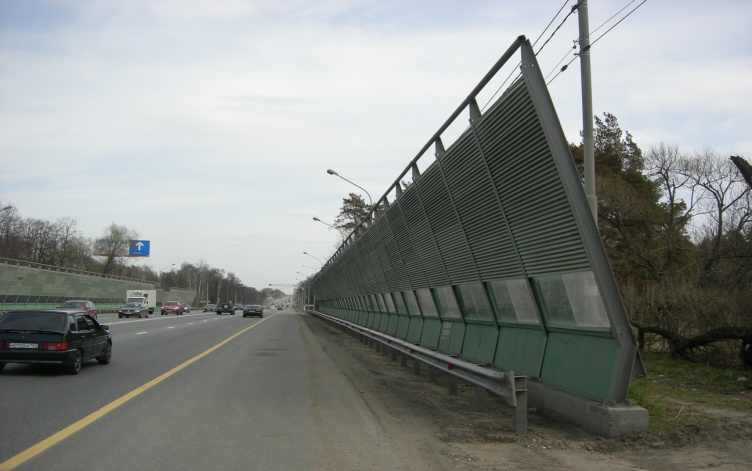 Применение инноваций
Шумозащитный экран нового поколения
Композитные материалы
непревзойденная стойкость к коррозии в условиях активного применения противогололёдных реагентов
окраска композитов в процессе изготовления
высокая прочность и легкость
огнестойкость
антивандальные свойства
комбинирование оцинкованных сталей с композитными материалами
Комбинированная панель
Для оптимизации стоимости панелей шумозащитных экранов разработаны эффективные конструкции, в которых лицевые элементы изготавливаются  из инновационных полимерных композитов; элементы несущего короба, из окрашенной оцинкованной стали.
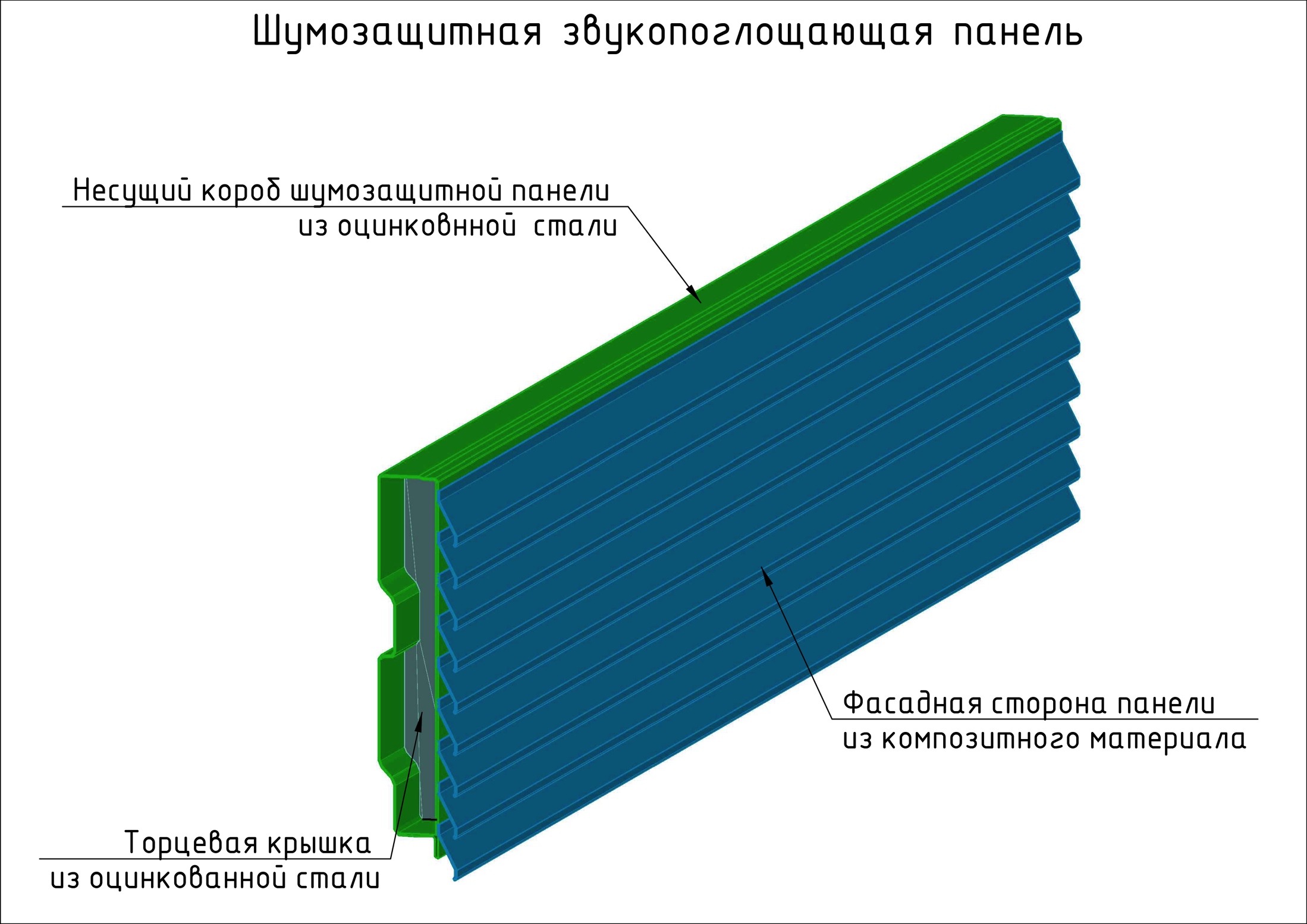 покрытие «антиграффити»
Порошковые полимерные покрытия с эффектом антиграффити имеют поверхность, в которую не впитывается нанесённая краски граффити или загрязнения;
Поверхность легко очищается и не остается следов загрязнения.
Пассивная безопастнось
Применение страховочных тросов предотвращает разрушение элементов шумозащитного экрана под действием ударных нагрузок при установке экранов на эстакадах и путепроводах, вертолетных площадках, вдоль пути следования скоростных поездов и т. п.
Антивандальные мероприятия
Применение двутавра 15К1А исключает применение каких либо крепежных элементов. Конструкция панели размещается между полками двутавра.
142635, Московская область, 
Орехово-Зуевский р-н, д. Губино, ул.Железнодорожная,д.1
Тел. +7 (495) 916-85-10
www.ozmk.info
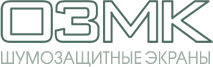 Продукция завода сертифицирована и соответствует:
  требованиям стандартам ГК «Автодор»;
  европейскому стандарту EN 14388: 2005/ АС: 2008;  
  требованиям «Таможенного союза»
  требованиям системы ГОСТ Р Госстандарта России и РЖД; 
  имеет пожарные, акустические и санитарные сертификаты.
  завод ООО «ОЗМК» – единственный в России прошел инспекцию французской компании Vinci и был выбран поставщиком  на объект «Скоростная платная автомобильная дорога Москва – Санкт-Петербург» .
Спасибо за внимание
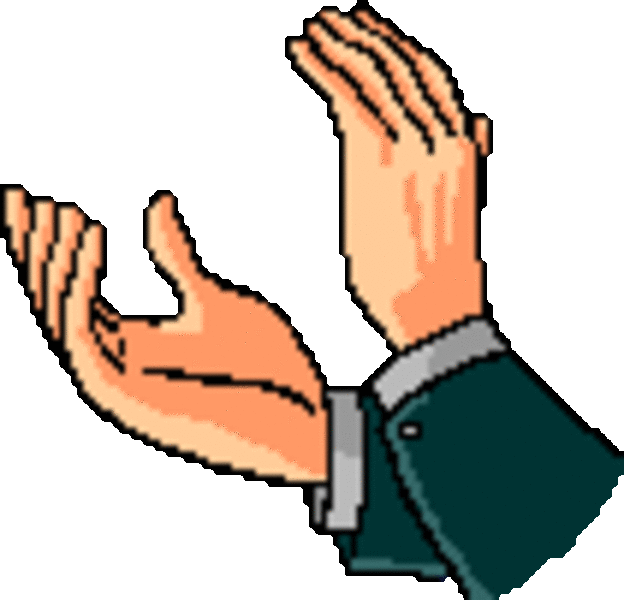